Higher ne and Te by ECH pre-ionization in a Trapped Particle Configuration (TPC), a mirror like configuration that enables trapping of particle by magnetic mirror effect.
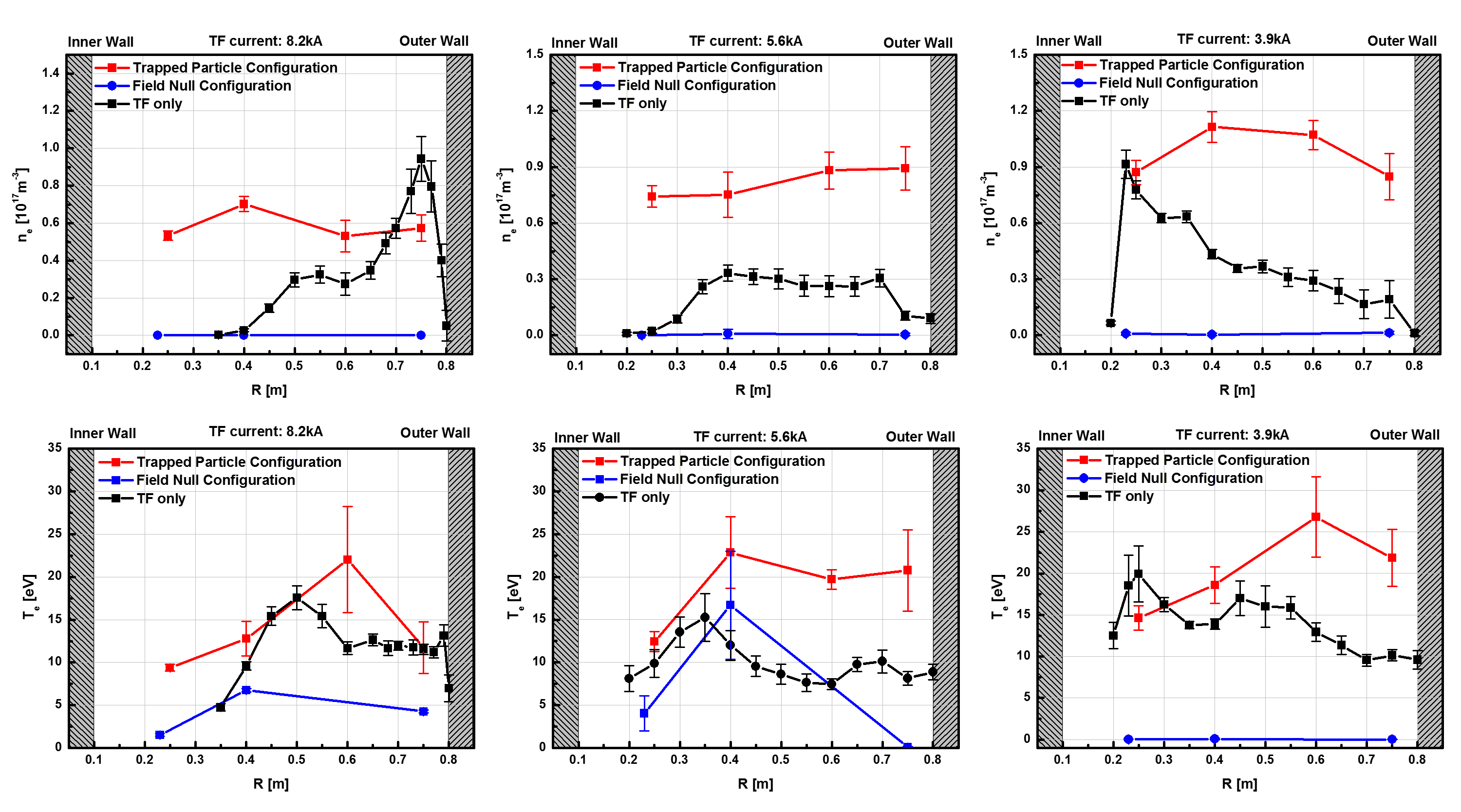 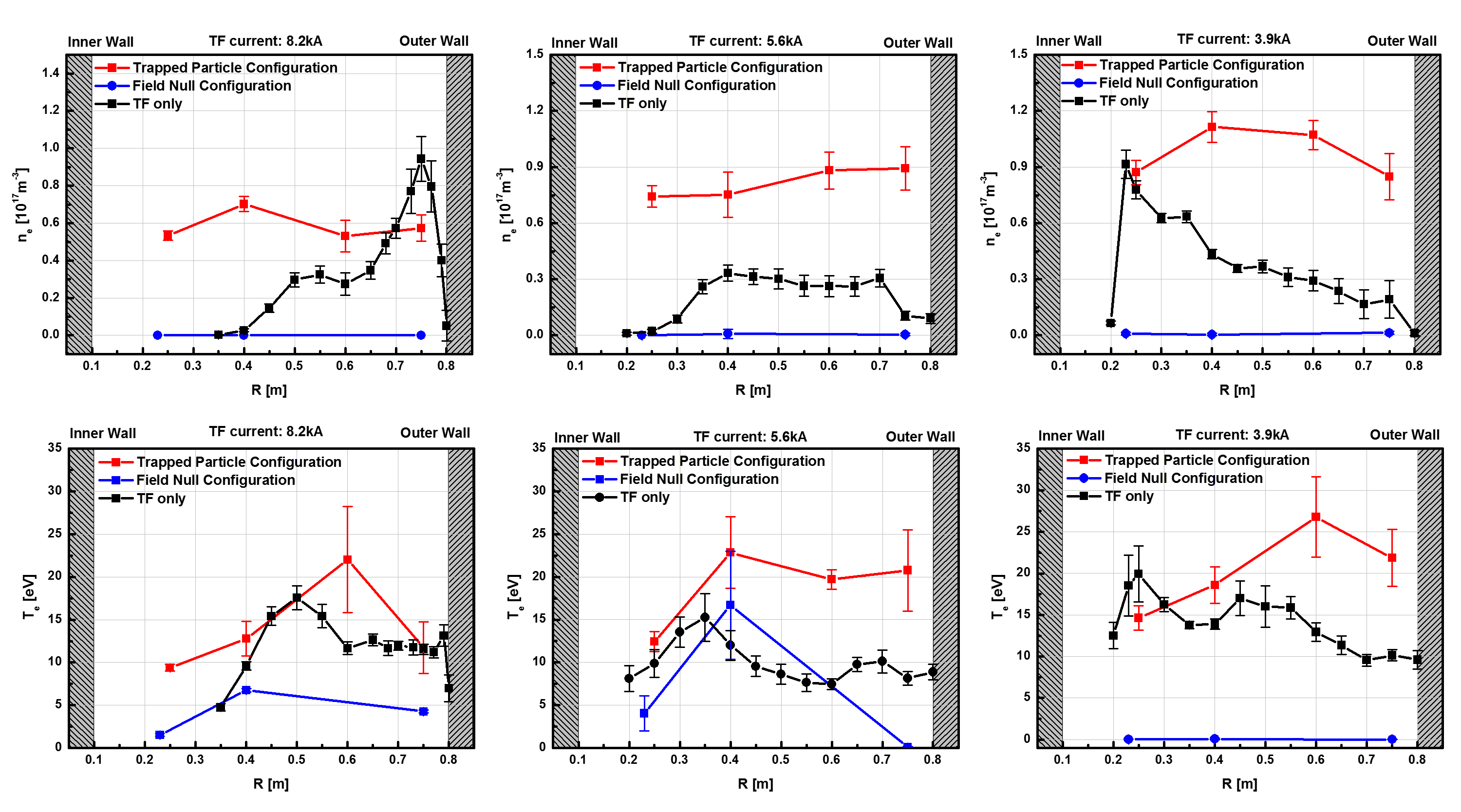 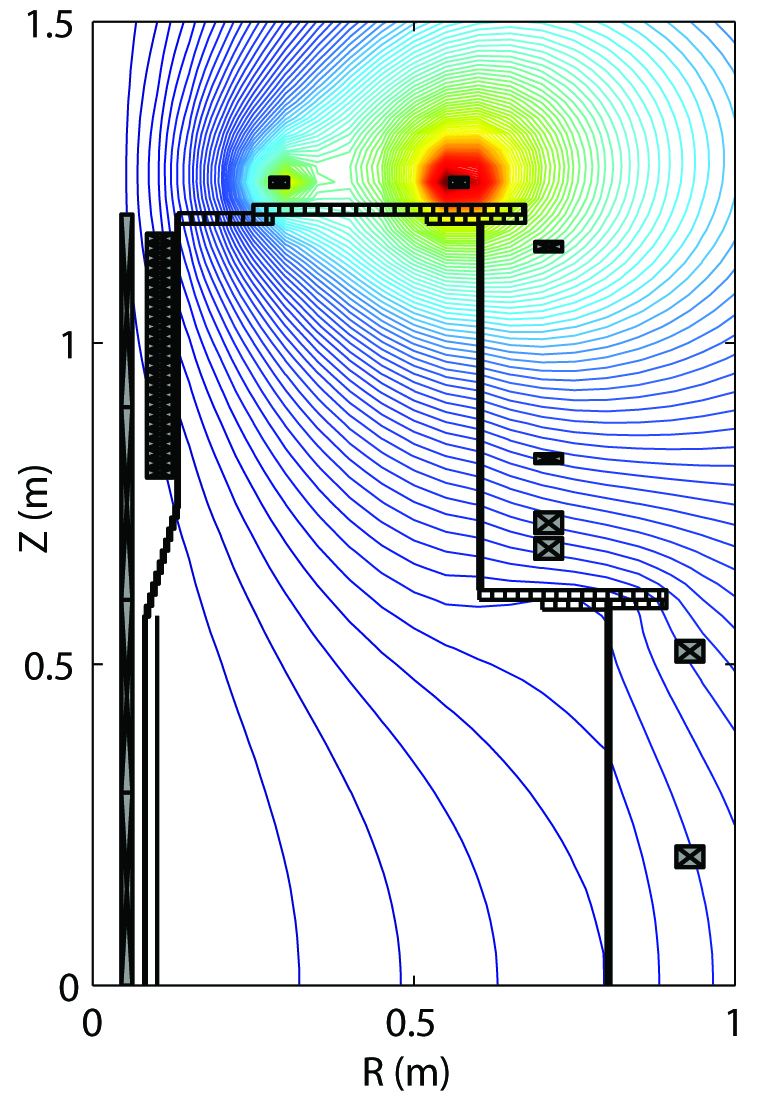 Radial profiled of ne and Te in TPC, perfect field null with TF only 
and typical field null configuration in VEST
ψ contour of Typical TPC in VEST
The particle confinement time is experimentally estimated to be ~3 ms for TPC, ~1 ms for perfect field null with TF only and <0.4 ms for typical field null configuration in VEST.
Efficient plasma start-up with reduced volt-second consumption is possible with ECH pre-ionization by forming TPC saving ~40 % of volt-second required without TPC though connection length and Et∙Bt/Bp reduces.
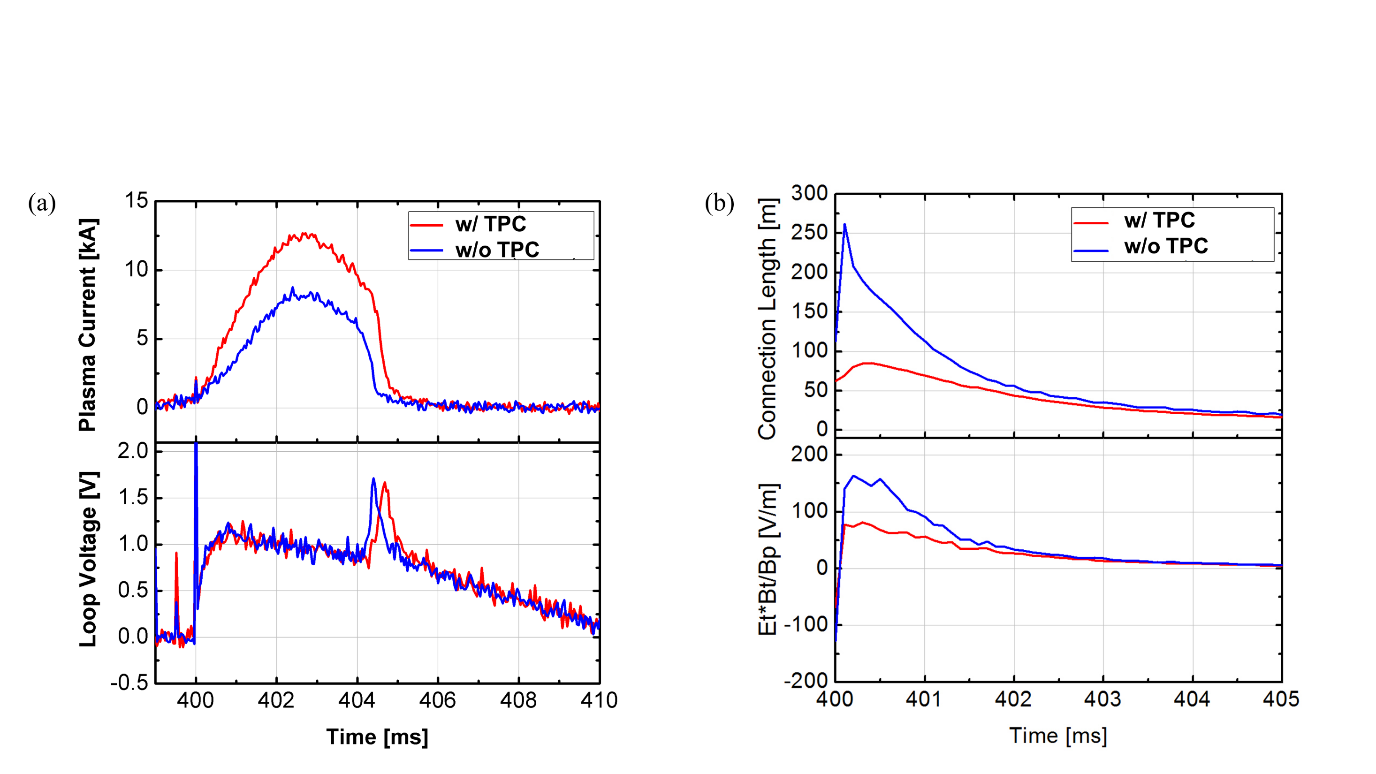 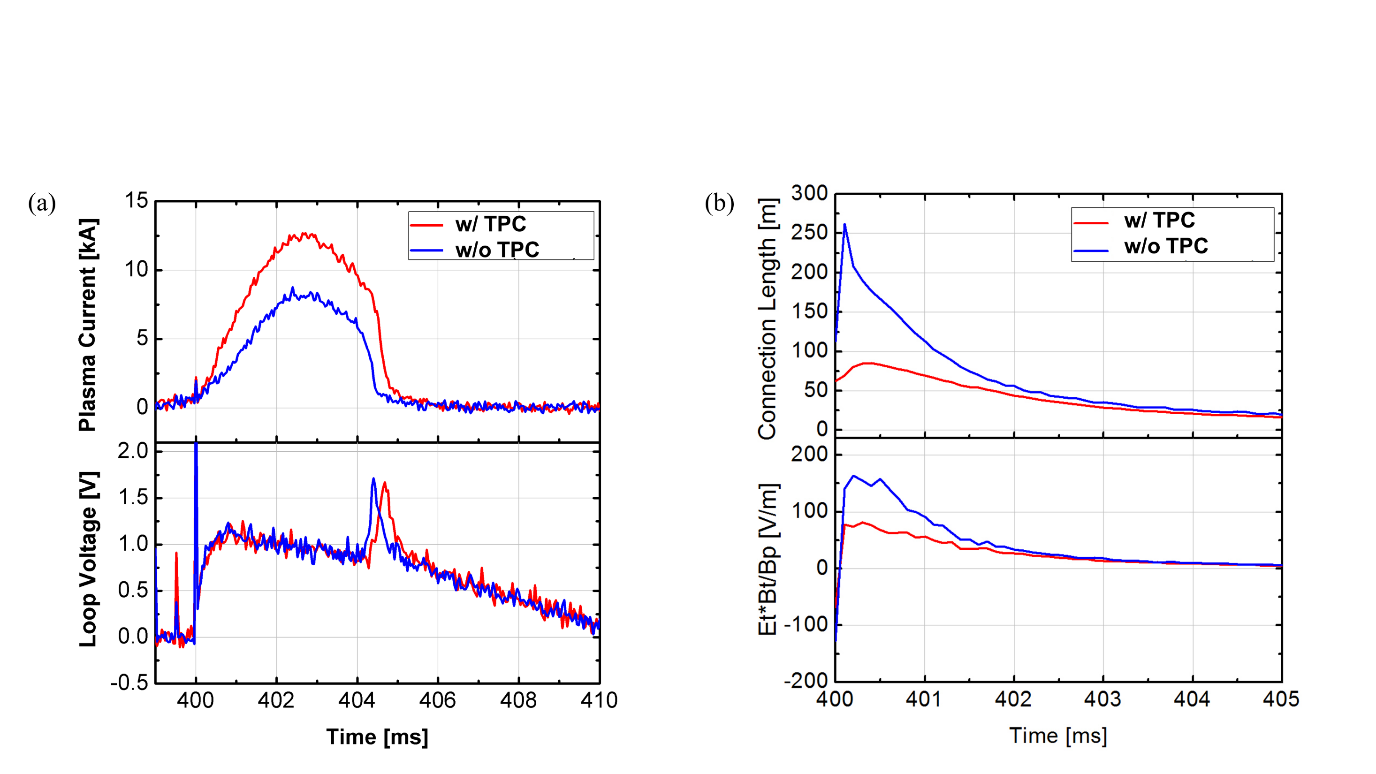 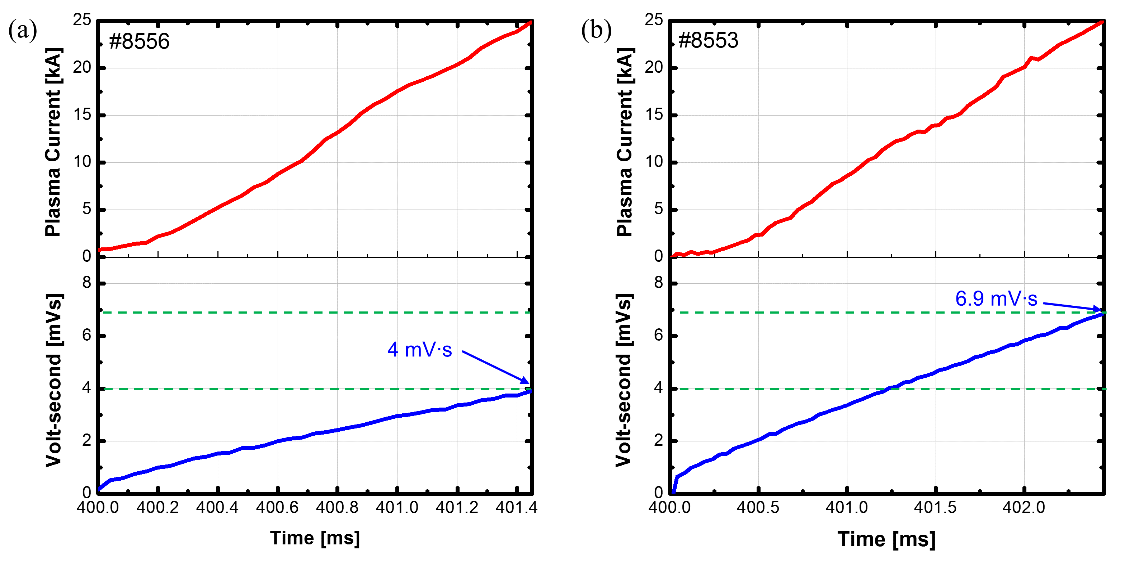 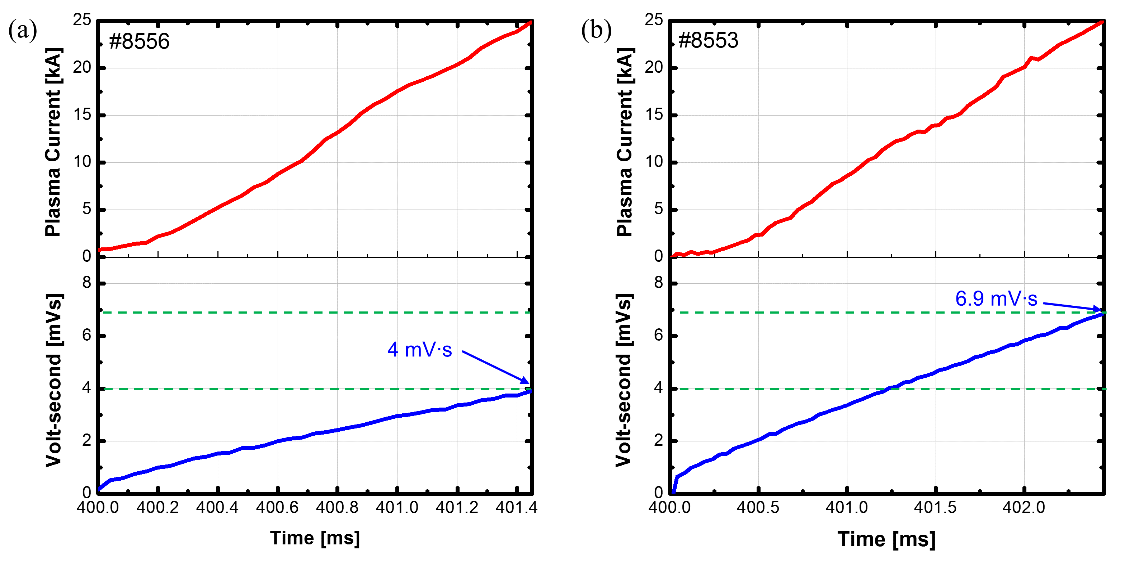 Plasma current and estimated volt-second provided by CS (left) with TPC and (right) without TPC
Connection length and Et•Bt/Bp 
in discharge with and without TPC
Ip and Vloop in discharges 
with and without TPC